Unit 7
Films    
  Grammar
WWW.PPT818.COM
A
Using although/though
We use although/though to contrast 
two clauses. Although is more formal 
than though.
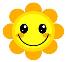 Colette insisted that Hepburn was the   
perfect girl for the lead role in the play, 
although Hepburn had never played 
any major roles before.
Although he was a great player at university, the NBA was not interested in him.
   Though I like acting, I'd rather be a director.
   The music for the Beijing Olympics uses traditional Chinese music and the sounds of an ancient Chinese bell, though it is in a Western style.
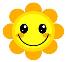 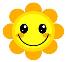 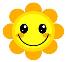 although和though引导的让步状语从句
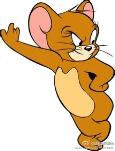 although和though都是从属连词，引导
让步状语从句，意为：虽然、尽管。
让步状语从句表示即便出现从句屮的
情況，主句动作仍然会发生，有“退ー
步说……”的意思。
如:
I will try it, although I may fail.
即使我可能失败,我也要试ー下。

Though he did not have much money, he was still happy.
虽然他不富有，但他很快乐。

Although/though it was only eight 
o’clock, there were few people in the streets. 
虽然才八点钟，街上就没什么人了。
though 和although的区别
though    连词 conj. 意为：虽然;尽管,
                副词adv. 意为: 不过，然而
although 连词 conj.意为：虽然，尽管
两词同义并可换用，但although语气较重，通常放在句首并用于正式场合。如： I'd quite like to go out,      
             although/ though it is a bit late. 
            我很想外出，虽然为时稍晚。
2. 当让步状语从句指某种假设情况，通  
    常用though，而不用although。
如： Let's start as arranged though it   
         rains tomorrow. 
         即使明天下雨，咱们也按预定的计  
         划出发吧。（假设）
3. though 可用于even though, as though 
    等结构，although则不能。
如：Even though I fail, I'll keep on  
        trying. 
        我纵然失败，仍会继续尝试下去。
        You look as though you know each   
        other.
        看起来你们好像彼此认识。
4. although 和 though 用作连词时不能
    和but连用，但可跟yet, still 等连用。如：Although he lives alone,but he is  
        happy. (   )

        Although he lives alone, yet he is  
        happy. (   )
     = He lives alone, but he is happy. 
       他虽然单独生活，但很愉快。
×
√
Going to the cinema
Mr Wu went to see My Fair Lady last 
Friday. However, he did not enjoy 
himself. Read the sentences below and 
find out why. Join the two parts of each 
sentence with although/though.
1. I left early to avoid the rush hour
   /there was a lot of traffic in the streets 



2. I could not find a space to park my  car/the cinema had a big car park
Although/Though I left early to avoid 
the rush hour, there was a lot of traffic
in the streets.
I could not find a space to park my car, although/though the cinema had a big car park.
3. I finally got a ticket/my seat was in the last row in the corner 


4. people kept coming in/the film had already been on for 15 minutes
Although/Though I finally got a ticket, 
my seat was in the last row in the comer.
People kept coming in, although/though the
film had already been on for 15 minutes.
5.I felt very hot/I only had a T-shirt on
   

6.some people were talking loudly/they were told to keep quiet
I felt very hot, although/though I
only had a T-shirt on.
Some people were talking loudly, 
although/though they were told to
keep quiet.
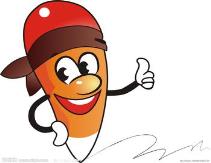 Work out
the rule!
We can use although/though at the 
_______ (beginning, end) or in the
_______(middle, end) of a sentence 
to introduce a clause.
beginning
middle
Using so ... that and such ... that
B
We use so ... that or such ... that to 
emphasize the qualities or 
characteristics of somebody or 
something and show the result of it.
We use an adjective or an adverb 
between so and that.
I am so good that I should be in Hollywood instead.
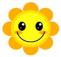 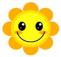 The actress worked so hard that she 
did not have a day off last year.
We use a noun phrase between such
 and that.
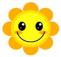 Millie is such a good storyteller that 
she could write exciting scripts.
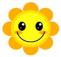 It was such an exciting script that she 
read it through without stopping.
so …that 与such… that
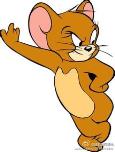 1. so…that引导结果状语从句
    so …that句型中的so是副词，常用来  
    修饰形容词或副词，常用句型为：
主语 + 谓语动词 +so +adv./adj.+that从句
如：The boy ran so fast that I couldn’t   
        catch him. 那个男孩跑的如此快以至  
        于我追不上他。
2. such …that…作“如此…以致于…”   
   解，连接一个表示结果的状语从句。
 与so…that  意思相同，但用法不同。
如：so…that这一结构中，so后边可加形容词或副词，  而such后边要用名词（这个名词前面可以带形容词，也可以不带）。
such＋a(an)＋adj.＋单数可数名词＋that…
   He is such a clever boy that everybody likes him.
2) such＋adj.＋不可数名词+ that…
   He has made such great progress that the teachers are pleased with him
3）such＋adj.＋复数名词+that…
   They are such interesting novels that I want to read them once again.
注意
如果名词前由表示量的many,  
                      much, few, little等词所修饰的  
                      话，则不用such而用so 。

如：He had so many falls that he was black   
        and blue all over.
        他摔了很多跤，以致于全身上下青一             
        块，紫一块的。
         He had so little education that he was   
         unfit for this job.
         他所受教育很少，不适合做这个工作。
Talking about Audrey Hepburn
Shirley does not know who Audrey 
Hepburn was. Amy is telling her 
something about Hepburn. Help Amy 
join her sentences with so ... that and   
such ... that.
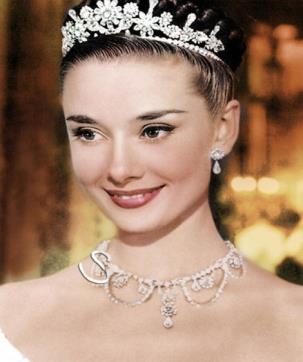 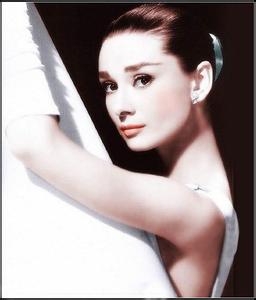 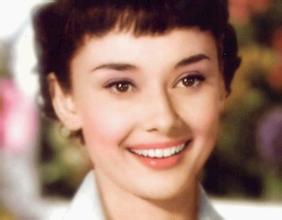 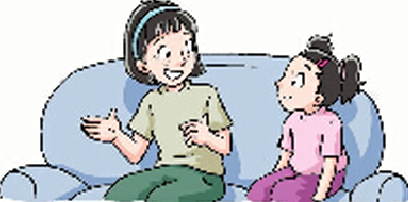 Hepburn was very beautiful. Many  
    people were amazed by her beauty.	

2. Hepburn was a kind lady. She spent her last few years working with UNICEF to help poor children all over the world.
Hepburn was so beautiful that many 
people were amazed by her beauty.
Hepburn was such a kind lady that she spent her last few years working with
UNICEF to help poor children all over the world
3.Hepburm acted very well. Some people
   mistook her for a real princess.



4.Hepburn was a great actress. She'll always be remembered.
Hepburn acted so well that some people
mistook her for a real princess.
Hepburn was such a great actress that she will always be remembered.
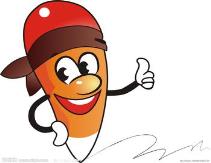 Work out
the rule!
We use an ________ or an ______ between so and that，
We use a _____________between such and that.
adjective
adverb
noun phrase
Using so that
C
We use so that to talk about the 
purpose of doing something. We 
usually use can, will, could or may 
after so that.
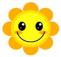 Hepburn spent her last few years working closely with UNICEF so that she could help poor children in different part of the world.
so that引导目的状语从句时，表示“以便；为了”，从句中常使用can /could /may /might /will /would /should等情态动词或助动词；此时可与in order that换。如：
I spend more time learning English every day so that(in order that) I can make greater progress this year.
为了今年取得更大进步，我每天用了更多的时间学英语。
Talking about Chinese action films
Simon is talking with Neil, his friend in 
the UK, about Chinese action films on 
the phone. Help Neil answer Simon's 
questions. Put the words in brackets in 
the correct order and join the two parts 
of each sentence with so that.
Simon: Are you interested in Chinese
                 action films?
    Neil:    Of course. __________________
                 ___________________________
                 ___________________________	

   (I have bought/more about Chinese
   kung fu/a lot of DVDs/I can learn)
I have bought a lot of 
DVDs so that I can learn more
about Chinese kung fu.
2. Simon: Are you going to introduce 
                 Chinese kung fu to your friends
                 in the UK?
    Neil:     sure!______________________
                  __________________________
                  __________________________	

(what Chinese kung fu is all about/I will 
lend them my DVDs/ they will learn)
I will lend them my DVDs
 so that they will learn what Chinese kung fu is all about.
3.Simon: Has anybody taught you  
                Chinese kung fu?
   Neil:     Yes. ______________________
                 __________________________
                 __________________________

(I could improve/my skills/I attended/a course on Chinese kung fu)
I attended a course on Chinese kung fu so that I could improve my skills.
4. Simon: Who’s your favorite actor in   
                 Chinese action films?
    Neil:     Jackie Chan! ______________
                  _________________________
                  _________________________
                  _________________________

(I can see him/in my room/whenever I want/I have many pictures of him)
I have many  
pictures of him in my room 
so that I can see him 
whenever I want.
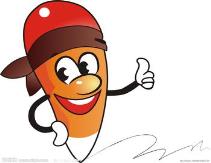 Work out
the rule!
We use _________(so...that, so that)
to talk about the purpose of doing 
something. We use __________
(so ... that, so that) to talk about the
 result of something.
so that
so ... that
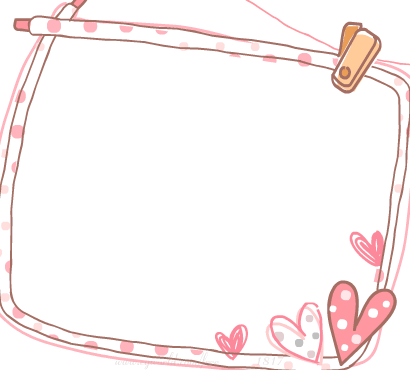 Exercises
一、单项选择。
1. She bought a digital camera online ____ she would save a lot of time. 
   A. so that             B. as soon as  
   C. no matter        D. such that 
2. — _____ fine day it is today! 
    — Yes, the sunshine is ___ beautiful that I'd like to go swimming in the sea. 
   A. How, such       B. What a, very    
   C. How,  so          D. What a, so
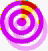 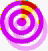 3. The camera is ___ expensive ____ I can't afford it. 
   A. so, that            B. such, that     
   C. so, as to           D. enough, that 
4. Miss Gao asked a question, but it was _______ that nobody could answer it. 
   A. very difficult         B. too difficult     
   C. difficult enough    D. so difficult 
5. To my surprise, he could get over ____ difficult problems that he succeeded at last. 
   A. so many             B. such many        
   C. so few                 D. such few
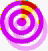 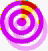 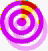 二、翻译下列句子。
1. 汽车虽然很旧，但跑起来仍然不错。
Although the car is old it still runs well.
2. 尽管她只有12岁，她却比学校里的任何孩子跑得都快。
Though she was only twelve she could run faster than any kid in the school.
3. 这个问题太难了，没有人能回答。
This question is so difficult that nobody can answer it.
4. 电影《罗马假日》非常精彩，我们想再看一次。
The film Roman Holiday is so wonderful that we want to see it again.
5. 我戴眼镜是为了看得更清楚。
I wear glasses so that I can see more clearly.
6. 他借了很多书，以便在暑假里阅读。
He borrowed many books so that he could read them in the summer holiday.
Homework
Revise the grammatical items in this period. 
Finish all the exercises in the  workbook.
Preview the next period.
Thank you!